På god väg mot inkluderande dagstidningar


Jesper Klein
Utvecklingschef 
MTM, Myndigheten för tillgängliga medier
www.mtm.se
jesper.klein@mtm.se
Taltidningen 2.0
“People have equal access to information and knowledge regardless of disability; a right confirmed by the UN Convention on the Rights of Persons with Disabilities.”

Daisy Consortium vision statement 2013 
www.daisy.org
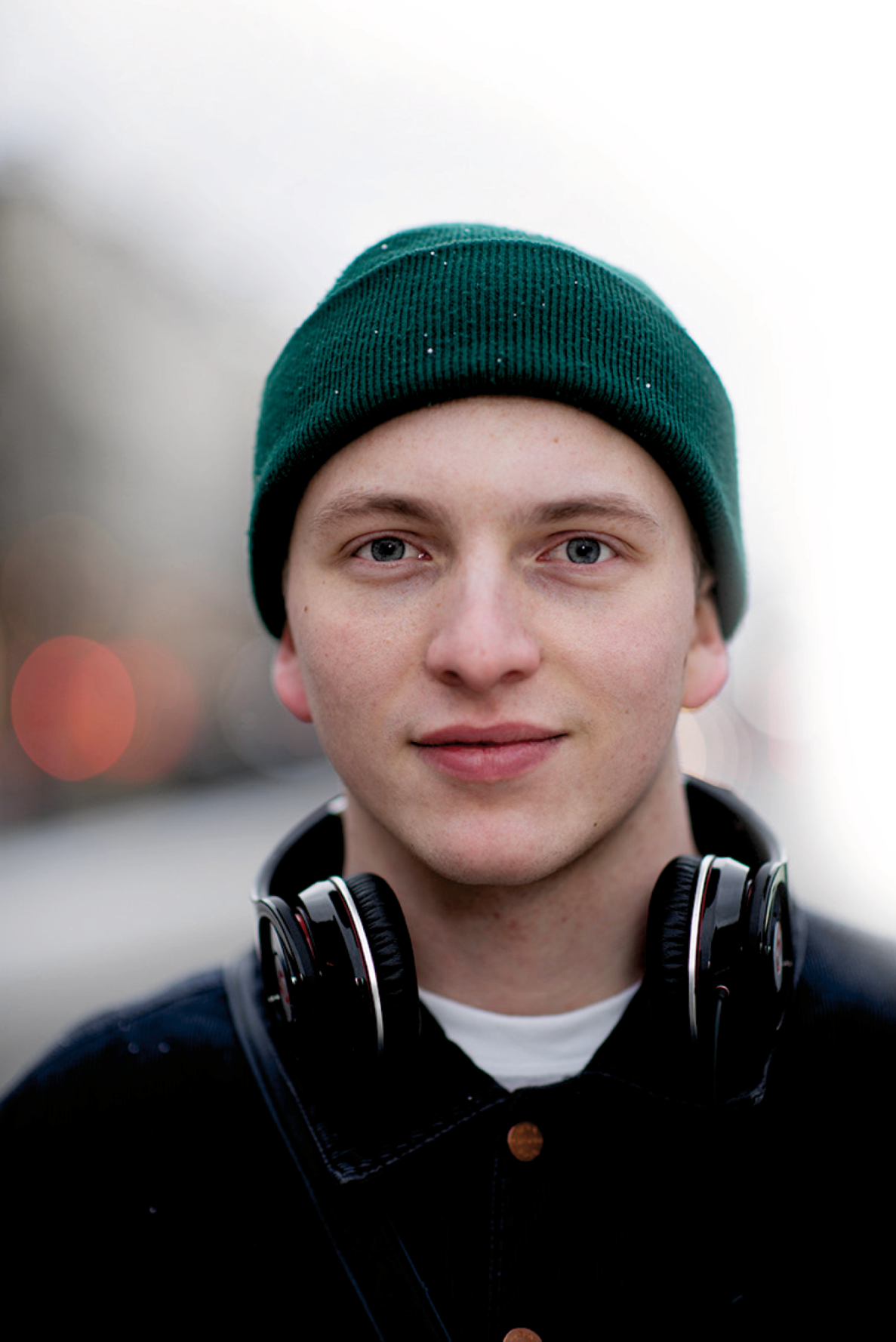 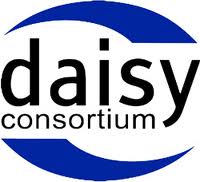 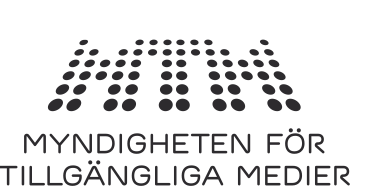 Dagstidningsläsning
Morgontidningsläsare 
i procent 2012*
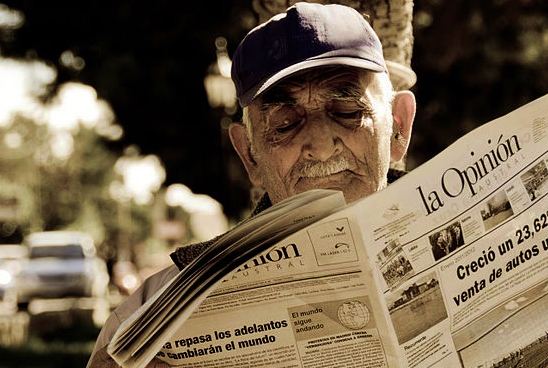 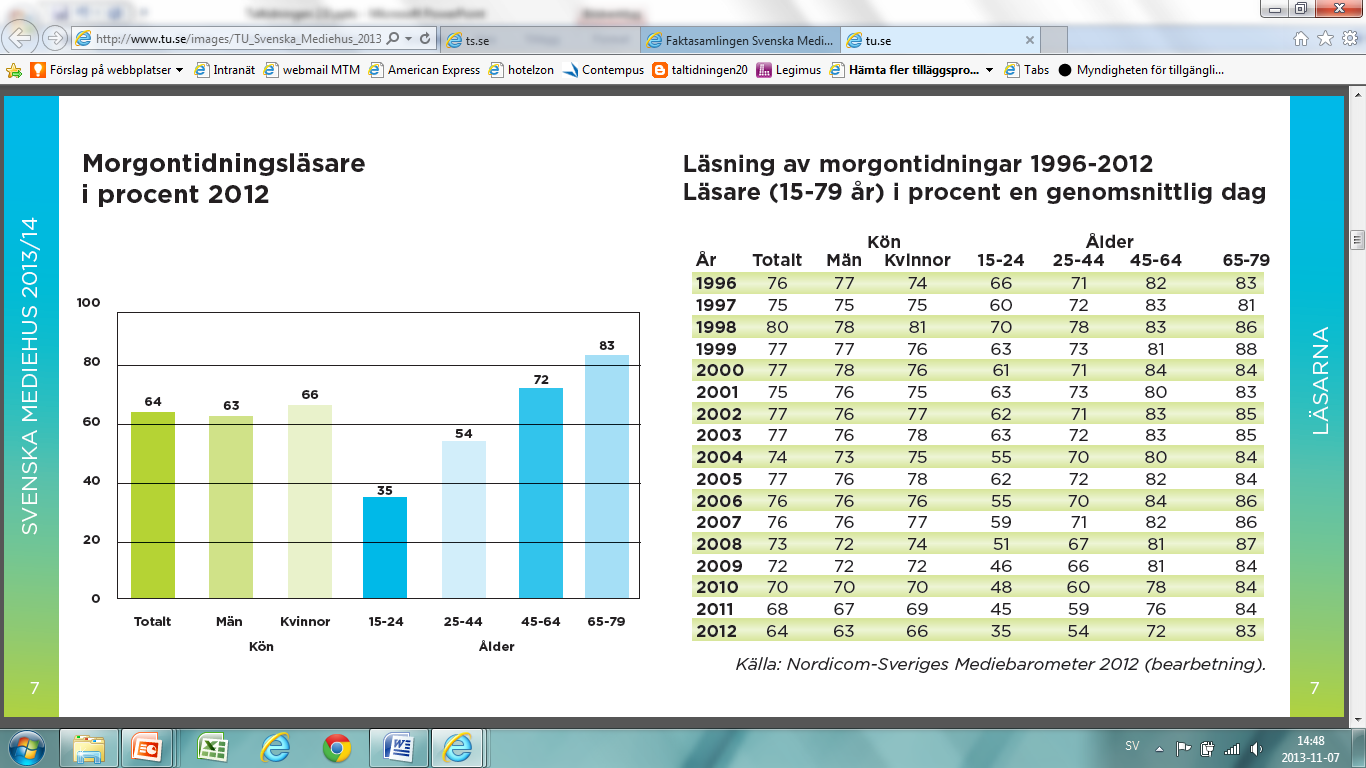 Copyright: Wikimedia commons
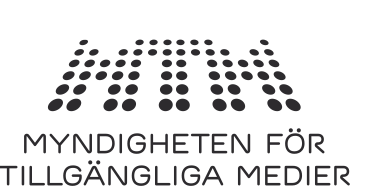 * Svenska Mediehus 2013/2014 Tidningsutgivarna
Tillgänglig läsning
Konvertering av text till
tal, punktskrift/taktilt, teckenspråk, lättläst
Multisensorisk läsning
Ögon, öron, fingrar
Navigera effektivt 
Anpassningsbart gränssnitt
Förstoring m.m.
Grafiska element tillgängliga/beskrivna
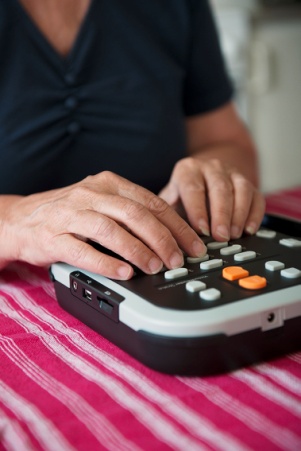 Digitalt = en förutsättning
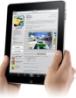 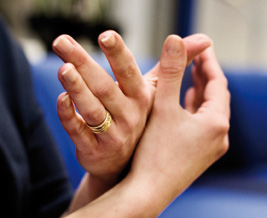 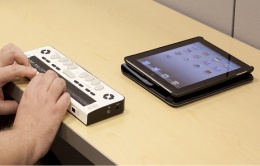 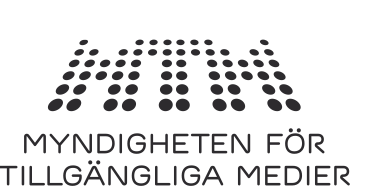 Användning av digitala medier 2013
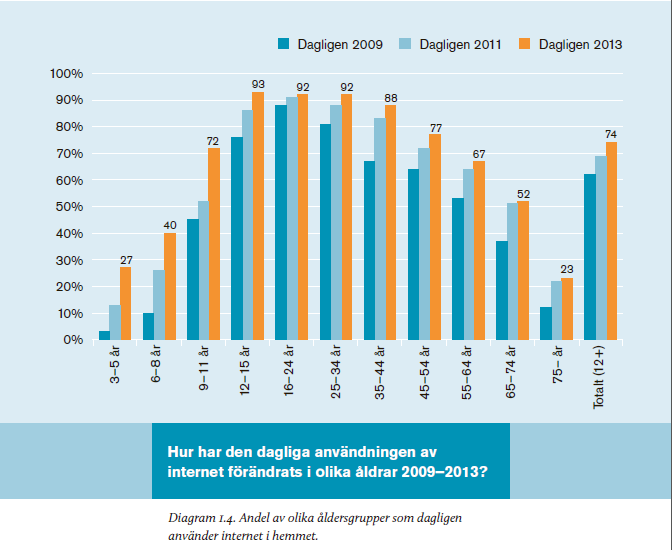 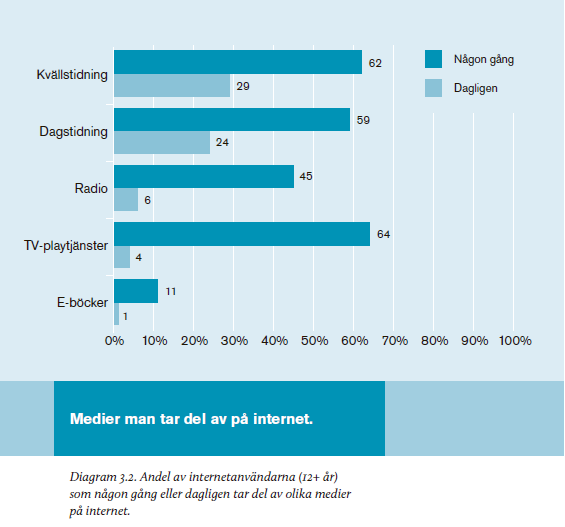 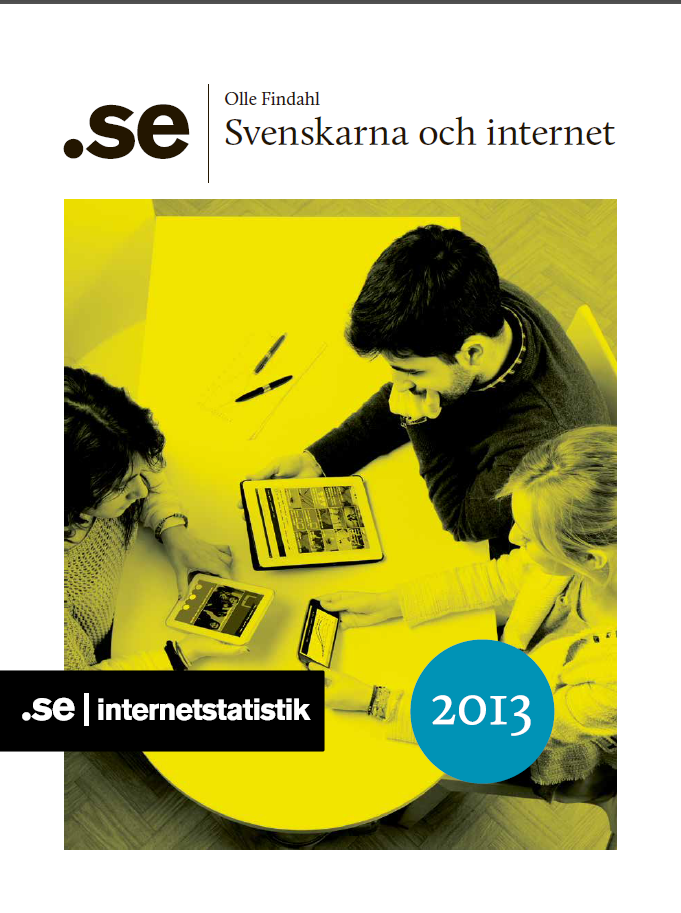 Källa: Svenskarna och internet, Olle Findahl .SE 2013
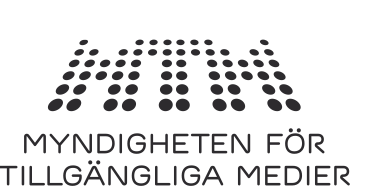 Dagstidningar som taltidning
Taltidning = versioner av dagstidningar
Ges ut av tidningsföretag med ekonomiskt stöd från staten
Prenumeranten betalar prenumerationsavgift till tidningen
Främst för synskadade, men även andra
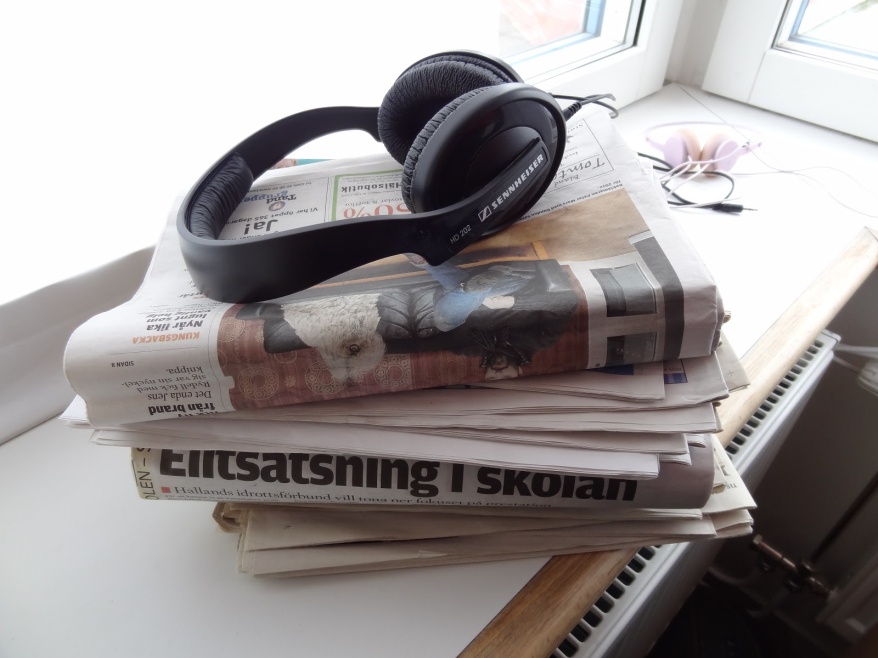 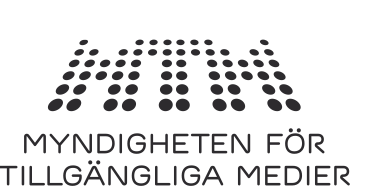 Användarna av taltidningar
Vill ha:
kunna läsa hela tidningen
samma spelare för tidningar och böcker
möjlighet att ta med tidningen t.ex. när man reser bort
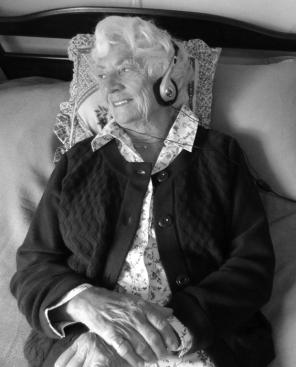 70 % över 75 år
99 % synskada
10 % smartphone
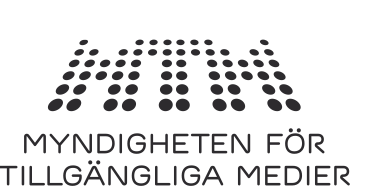 Jämför: Användarna av Legimus-tjänsterna
Åldersfördelning bland användare som registrerat sig för att ladda ner själva i augusti 2013
Tillväxt av användare som laddar ner själva
sept 2011 –> nov 2013
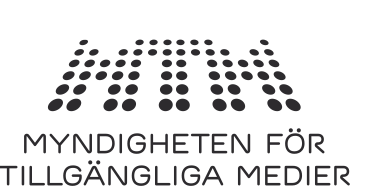 Programmet Taltidningen 2.0
Regeringsuppdrag till MTM och PTS 
Teknikskifte 2013-2015
Ökad tillgänglighet
Kostnadseffektivare
Samordning med talboksverksamheten
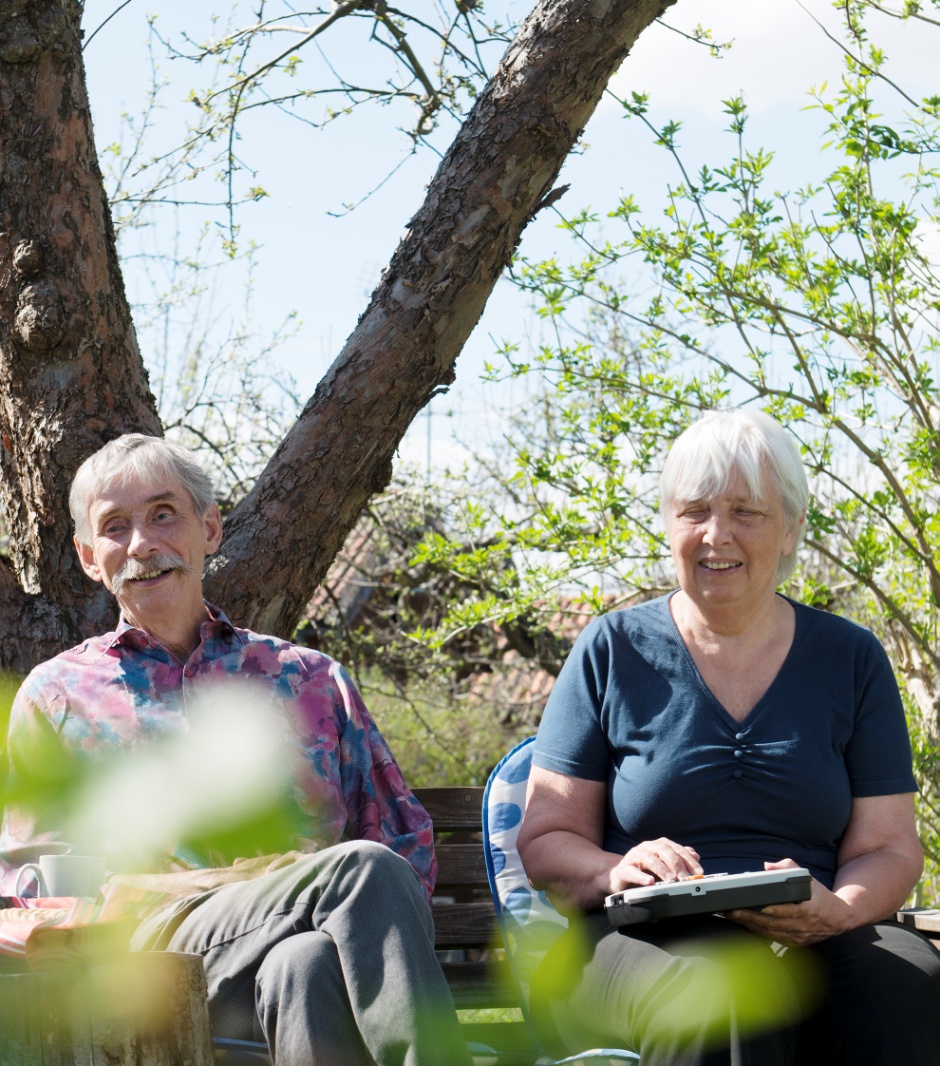 www.taltidningen20.se
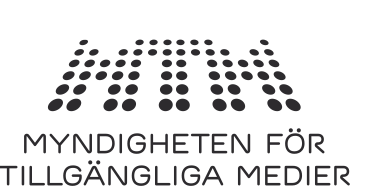 Genomförandet av Taltidningen 2.0
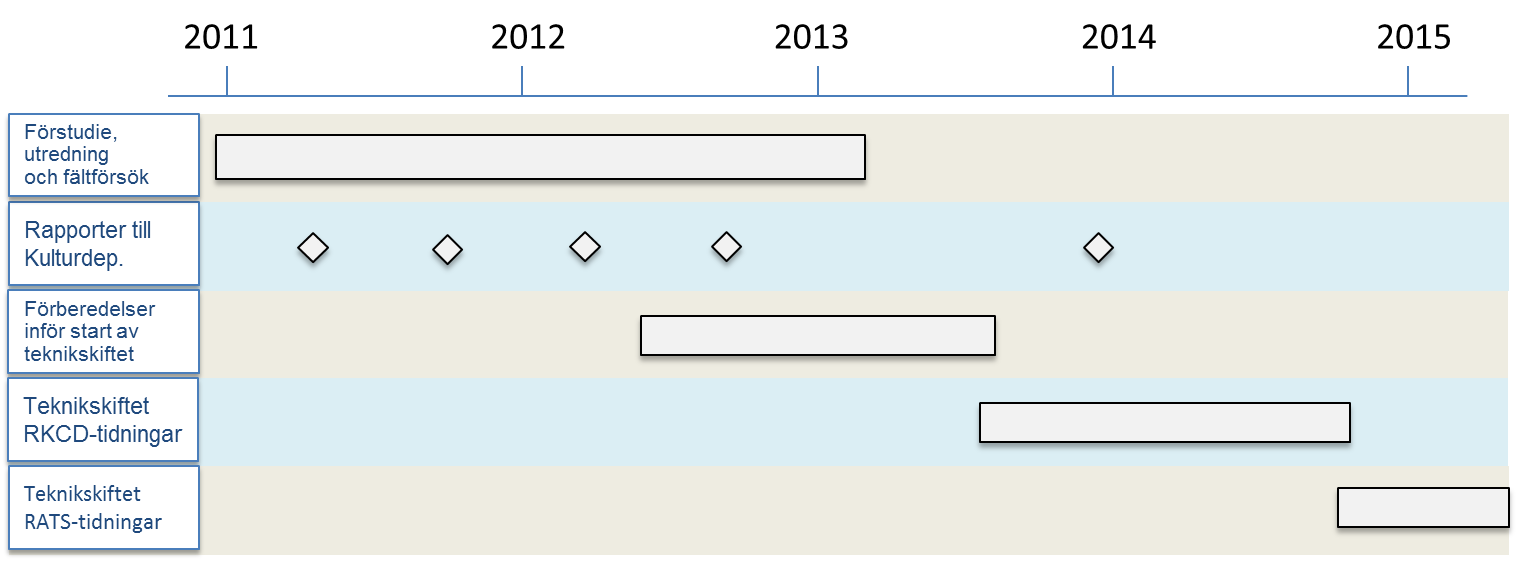 Förankrings- och kommunikationsarbete
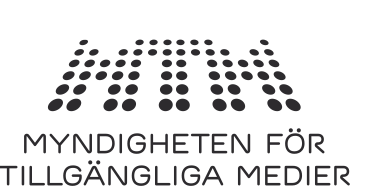 Den nya taltidningstjänsten
120 dagstidningar i tillgängligt format 
Tidningen ansvarig utgivare
MTM med underleverantörer utför och håller i infrastruktur och tjänster
Även IT-ovana användare får tidningen via internet
(100 %)
Höggradigt automatiserat - kostnadseffektivt
>75 % av tidningarna i tillgänglig form
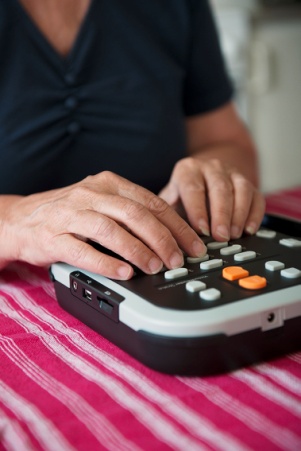 Kommersiell tidnings-utgivning
Automatiserad produktion (Daisy e-text)
Digitala tjänster internet-distribution
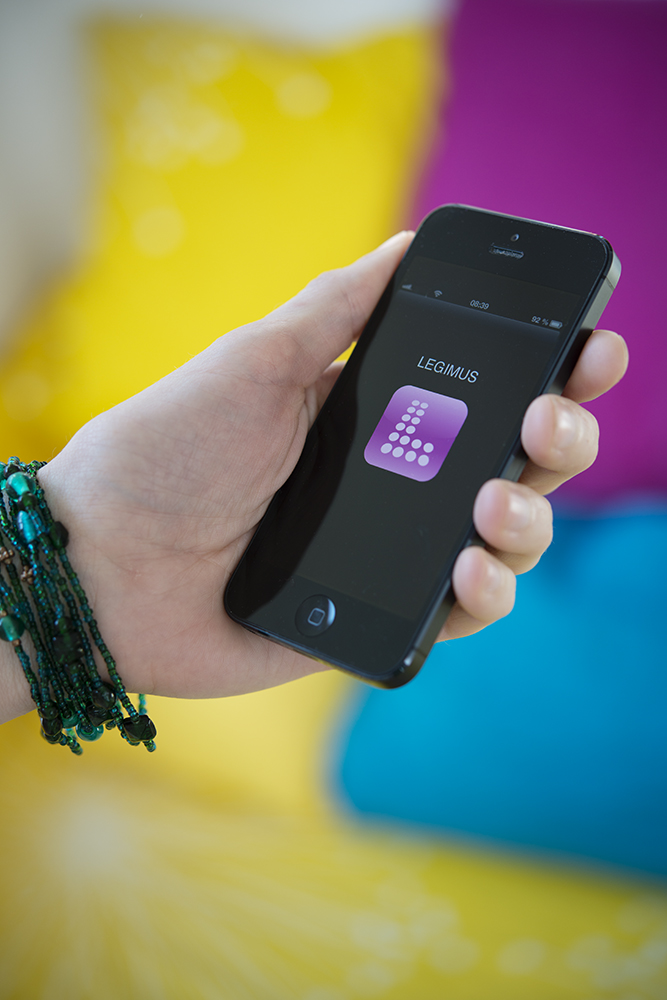 Alla tidningar kan konsumeras på mainstream-plattformar
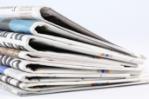 Användarstöd
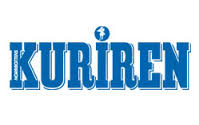 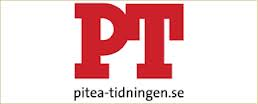 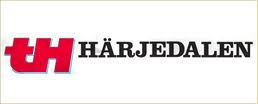 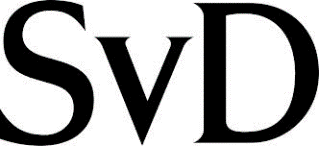 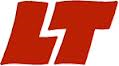 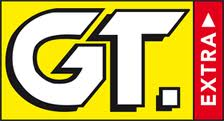 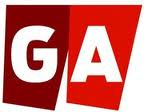 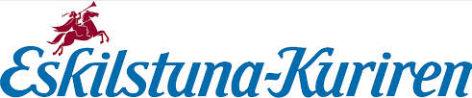 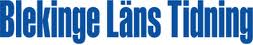 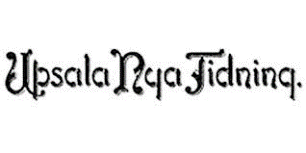 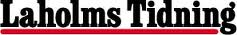 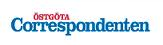 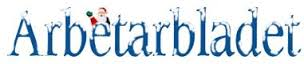 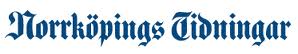 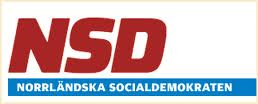 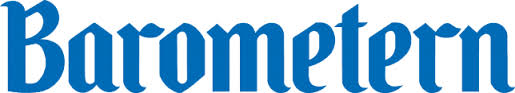 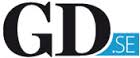 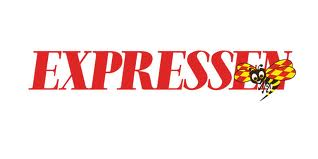 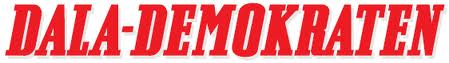 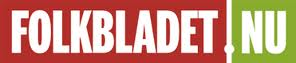 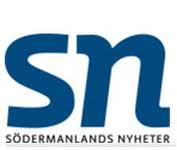 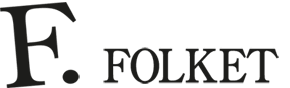 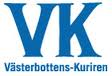 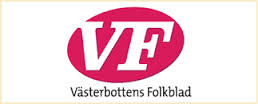 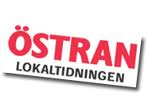 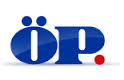 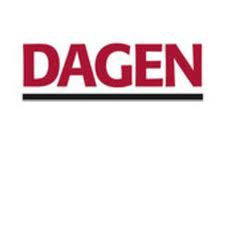 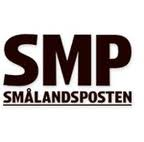 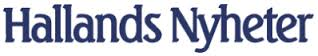 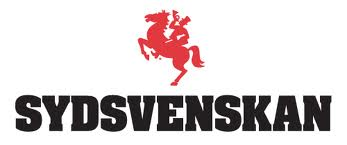 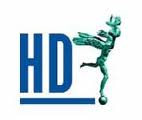 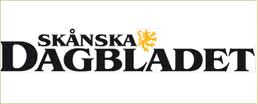 HUR läser man taltidningen?
Alla får tidningen via nätet 
Lyssna via talsyntes i DAISY-spelare, surfplatta, mobil eller dator
Även möjligt som punktskrift
Hela tidningen eller en kortare variant
Talsyntesen förbättras löpande av MTM
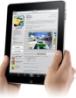 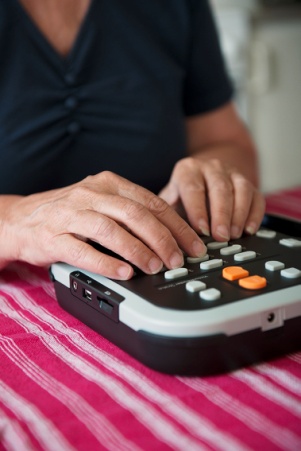 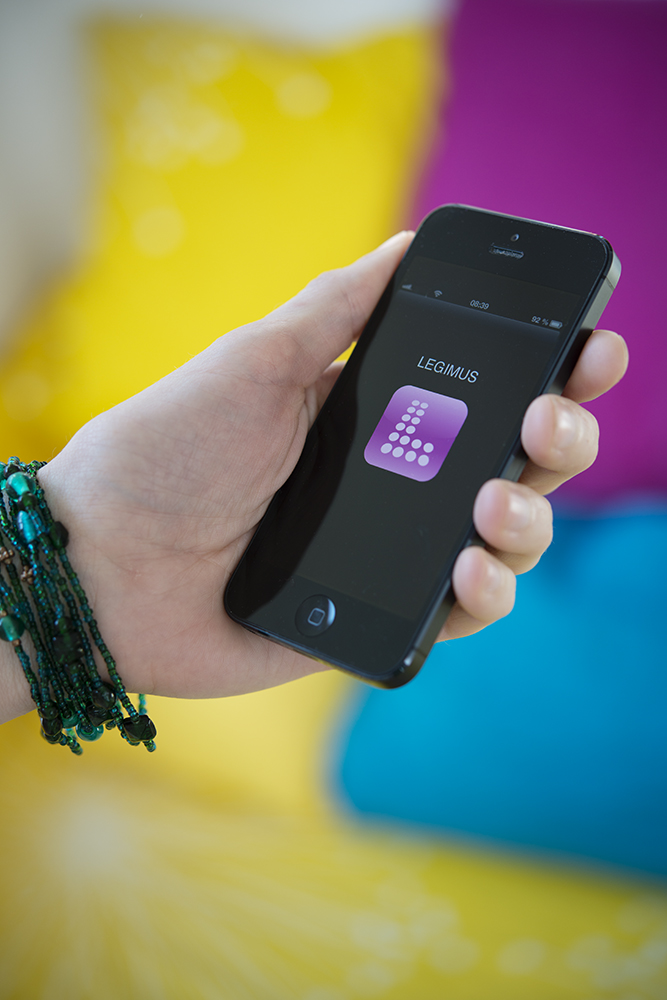 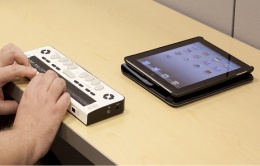 Användarupplevelsen så här långt
"Jag tycker att den är lätt att sköta när man har lärt sig den. [...] Som sagt så är det alltid svårt när det är nytt, men man lär sig ju efter ett tag."
KVINNA, 76 år. Synskadad sedan 30 år tillbaka

" Jag valde den mer avancerade spelaren, är nöjd med den men jag var även intresserad av att läsa taltidningen via mobiltelefon då jag reser mycket och då är det lättare att ha tidningen med sig i mobilen." 
MAN, 66 år. Synskadad/blind sedan 20 år tillbaka
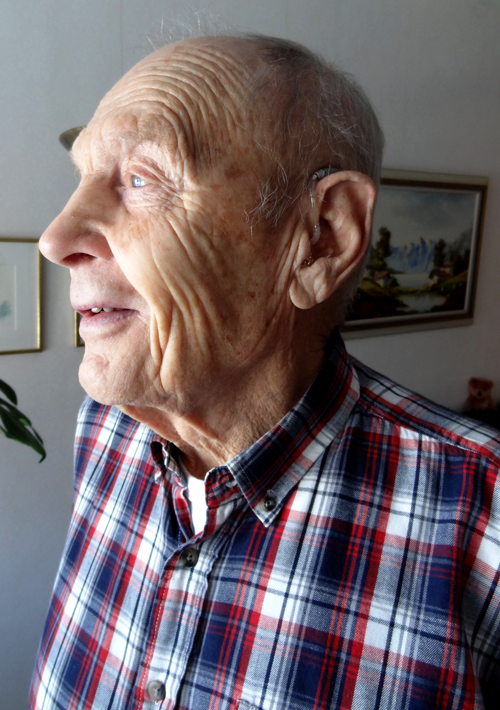 Personen på fotot har ingenting med citaten till höger om bilden att göra
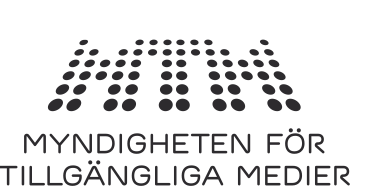 e-medier via internet till alla?
Ja – med rätt användar-stöd!
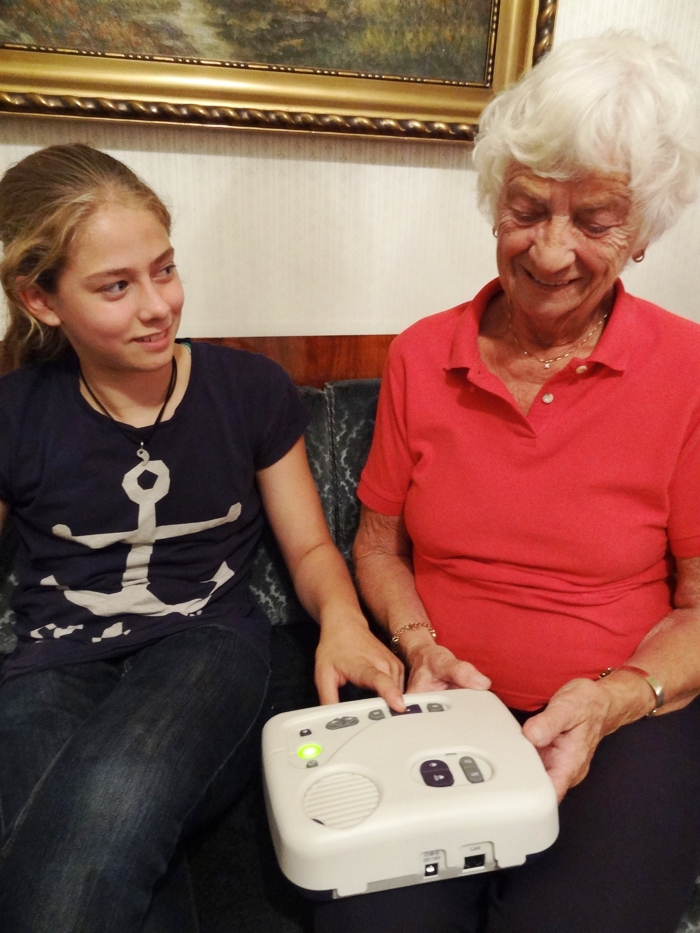 Lättanvända uppkopplade spelare med talsyntes
– nu på marknaden
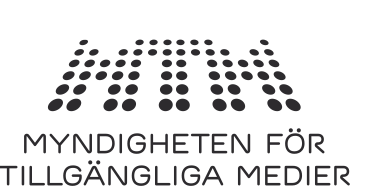 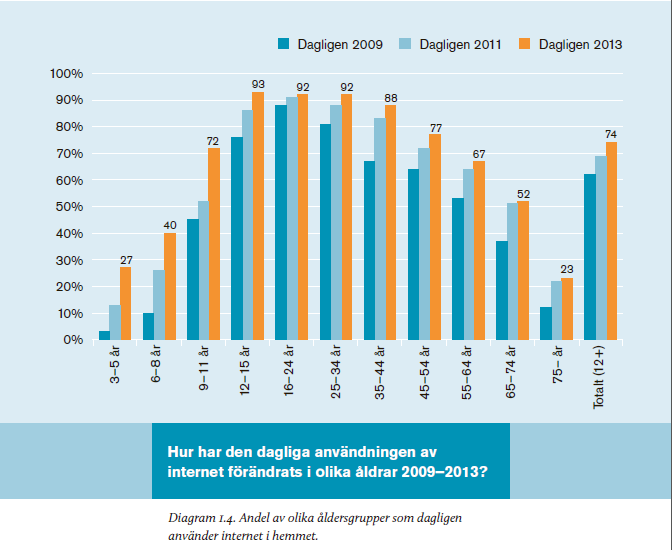 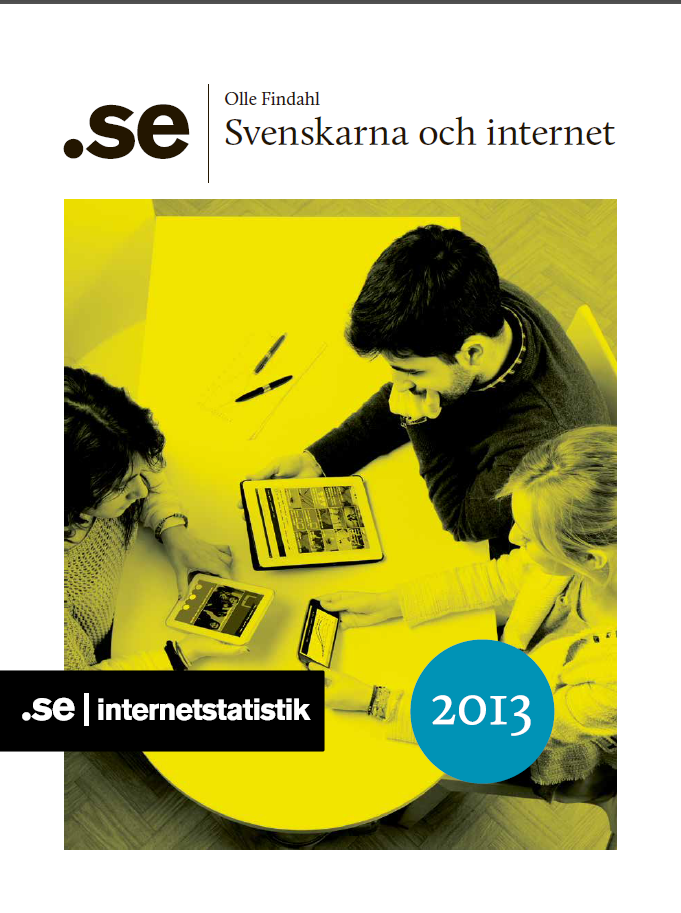 Källa: Svenskarna och internet, Olle Findahl .SE 2013
Modell för inkluderande tjänster
Uppkopplad 
konsumtionsutrustning
Som matchar användarens behov
2. Digitala tjänster och innehåll
Som följer standarder för 
tillgänglighet
Böcker via 
biblioteksutlåning
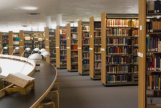 3. ”Bokhyllan”
– det individuella urvalet
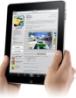 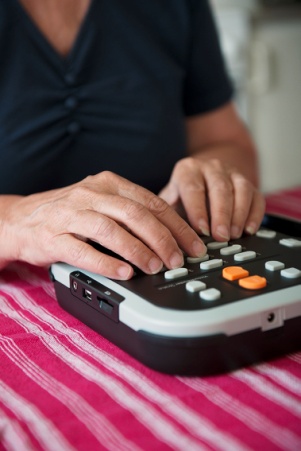 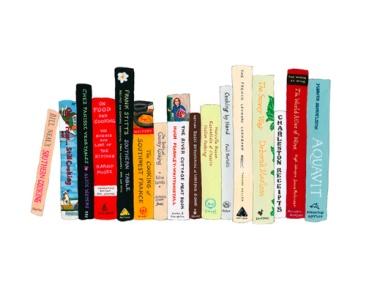 Kommersiella 
e-bokstjänster
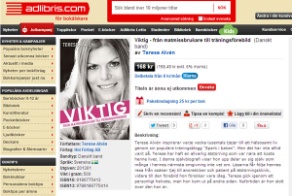 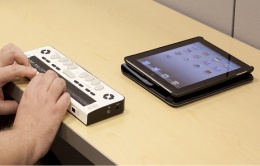 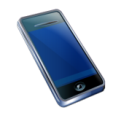 Tidningar och 
tidskrifter
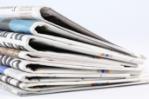 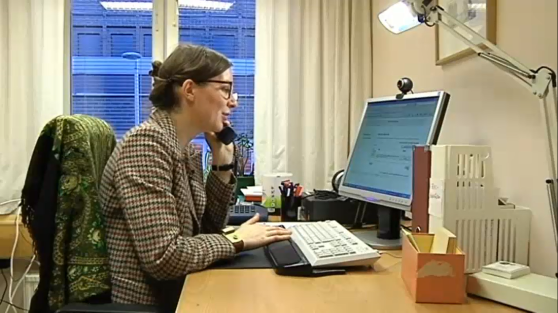 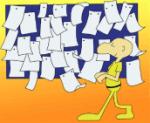 Andra 
informations-
tjänster
4. Användarstöd
 Biblioteken, 
syncentralerna, 
MTM mfl
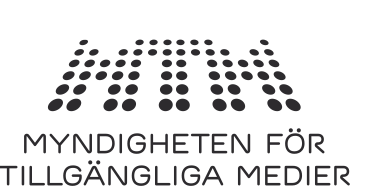 Hur når vi fler?
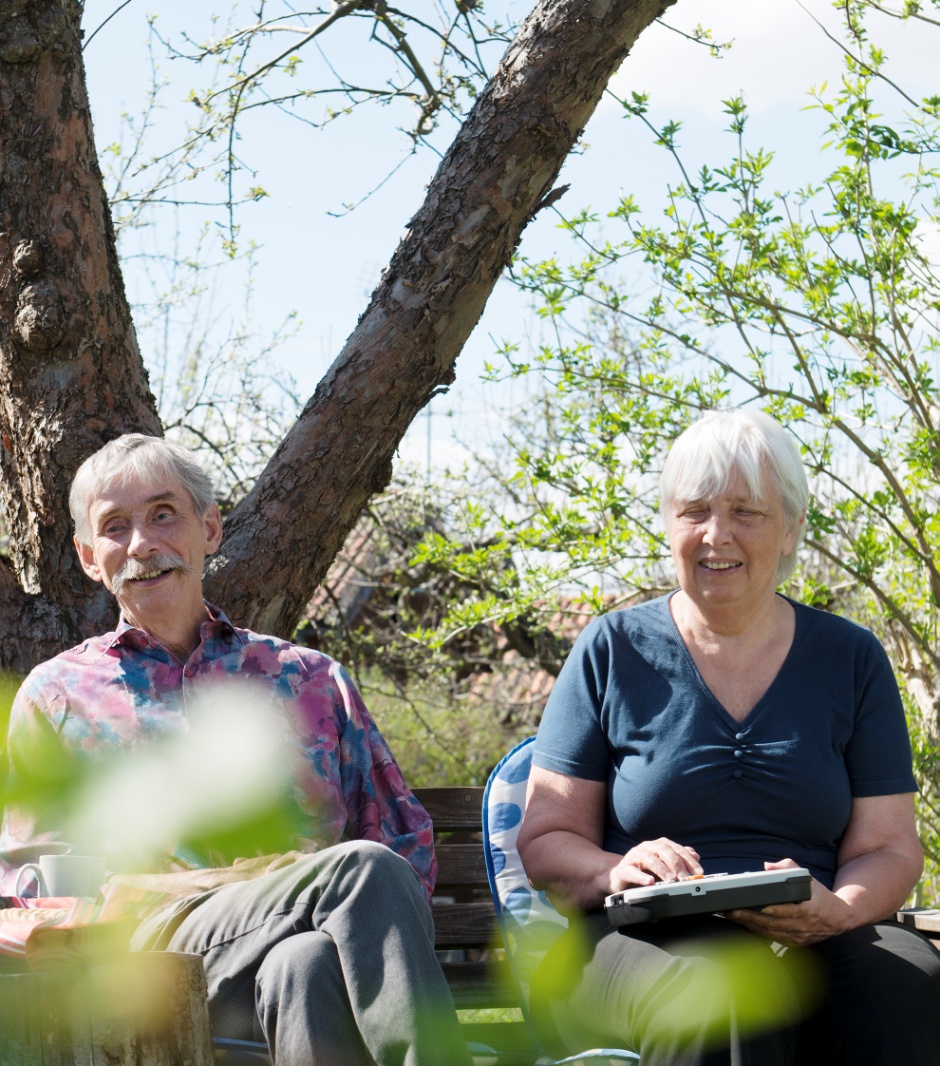 Nå användare via 
bibliotek
synrehabiliteringen
skolan
tidningarna
Intresseorg., SRF mfl
Höja medvetande-graden hos allmänheten
anhöriga
Tack!
Jesper Klein
Utvecklingschef 

MTM, Myndigheten för tillgängliga medier
www.mtm.se
www.taltidningen20.se
jesper.klein@mtm.se